Interface for CFD ground models
Albert Gancedo Vila
INDEX
IMPORTING A TERRAIN
MESHES
BODY FITTED MESH
BODY FITTED CASES
EMBEDDED MESH
FURTHER STEPS
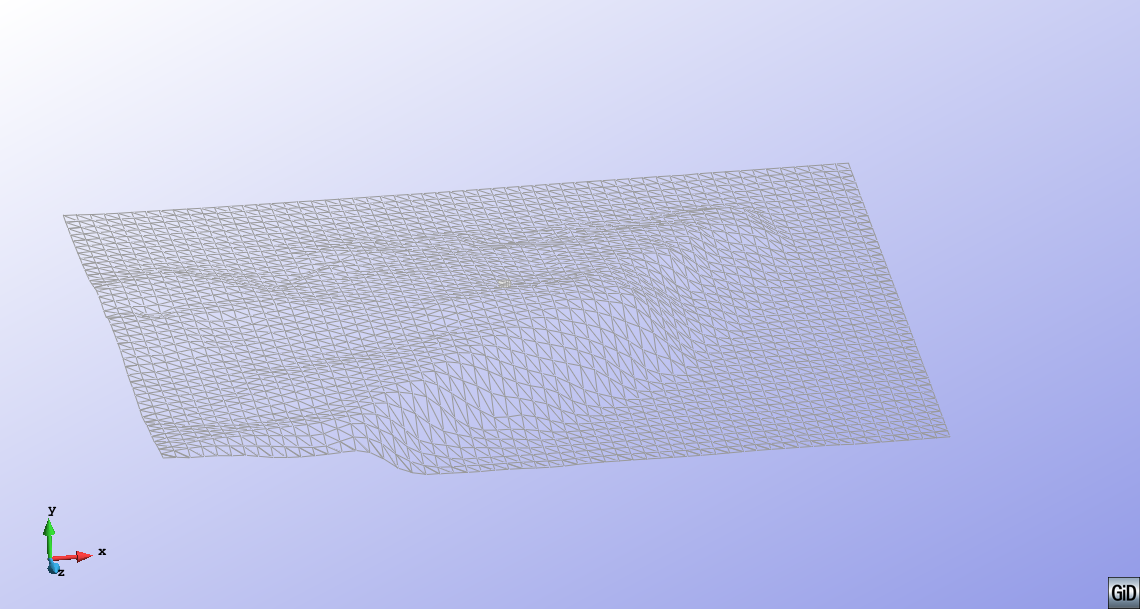 IMPORTING A TERRAIN
Several sources: Google Earth, Institut cartográfic

MESH (Vrml, NASTRAN, OBJ Wavefront…)
Needs to be converted to a Geometry
Check for gaps and quality

GEOMETRY (dxf, stp,igs…)
Check gaps and quality
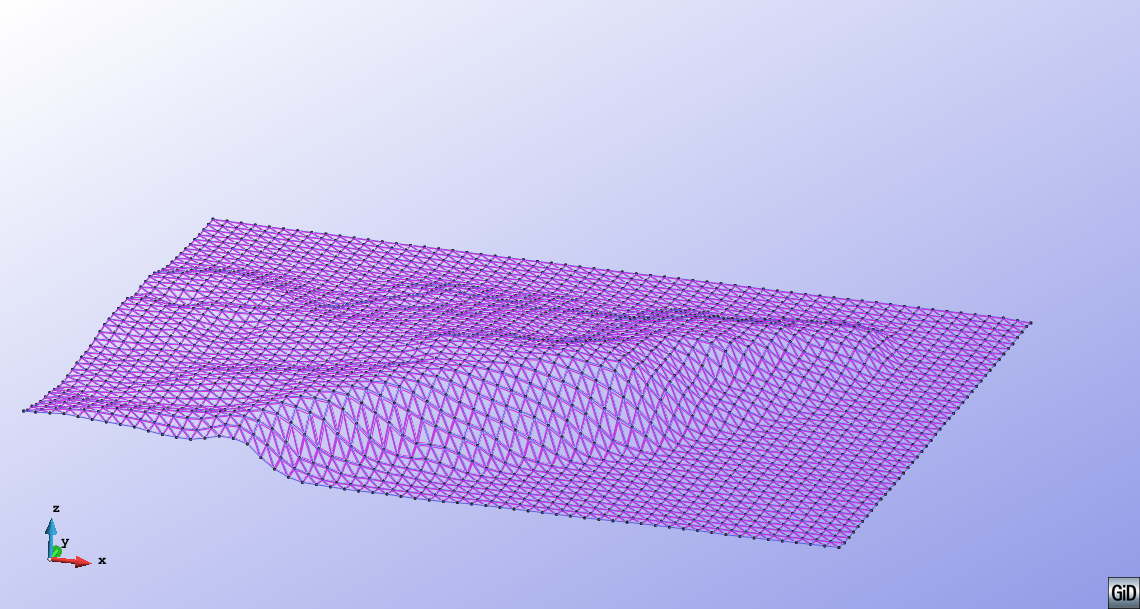 BODY FITTED MESH
BODY FITTED
Terrain is well defined
Control volume by the base and 5 sides of a parallelepiped
All points belong to fluid (or boundary at least)
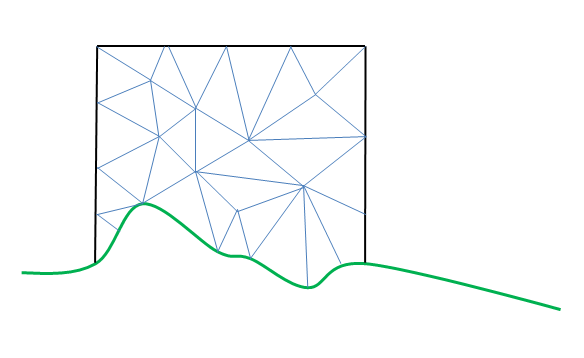 Control volume
terrain
BODY FIttED CASES
EXACT BASE
Geometry fits with Control Volume
Extrusion of the corners
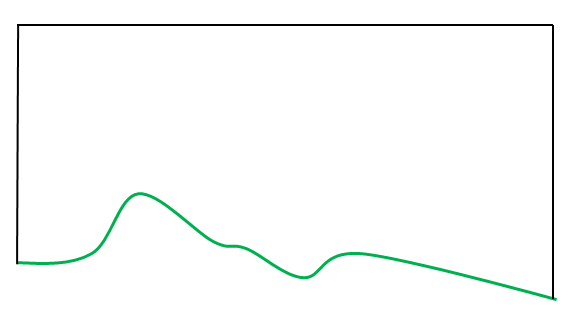 Control volume
terrain
AUXILIAR TERRAIN
Auxiliar surfaces for intersecting
the Control Volume
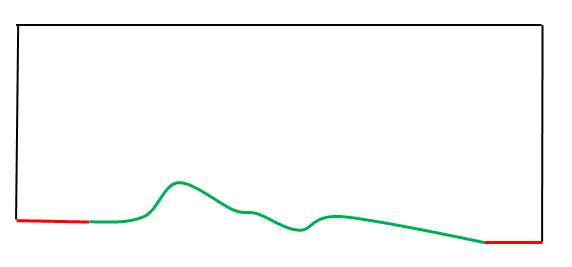 aux
aux
CUT TERRAIN
Control Volume smaller than terrain
Control Volume intersects terrain
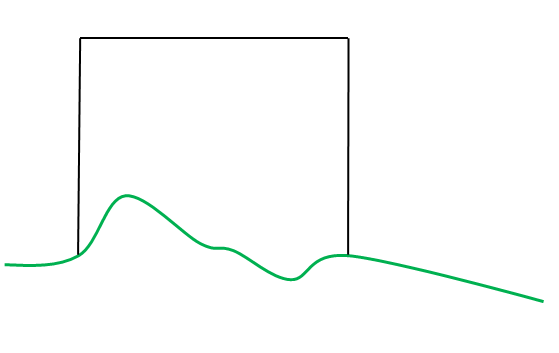 Control volume
terrain
EMBEDDED MESH
Does not respect the shape of the terrain
Detection of the domain of the points
Easy to implement
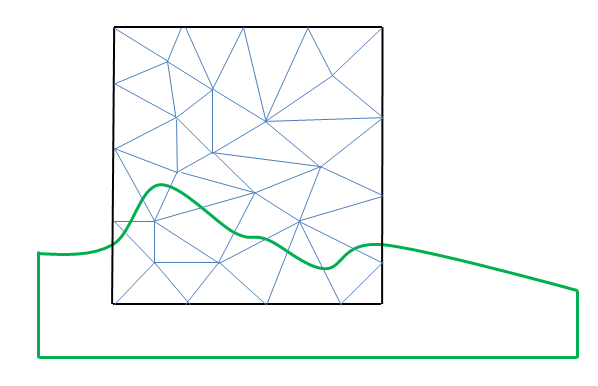 Control volume
terrain
FURTHER STEPS
Location and properties of the Control Volume
Properties of the mesh
Full automation of the calculation
User interface
Flow properties
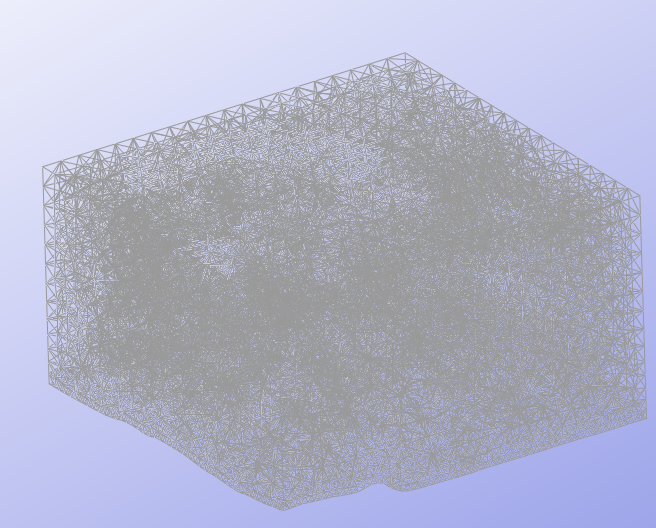 Thanks for your attention